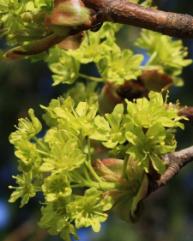 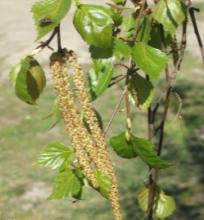 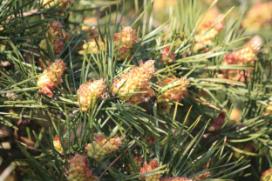 Как цветут деревья?
Учитель
Иванова 
Елена
Михайловна
2 класс
апрель 2014 года
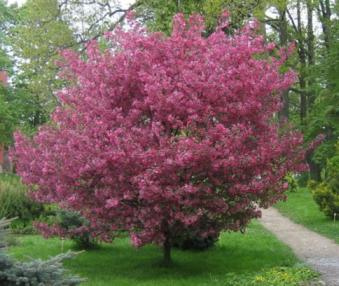 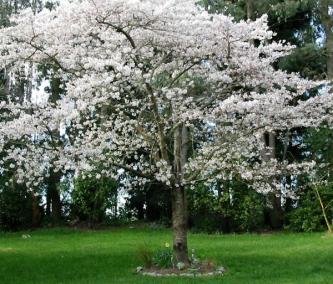 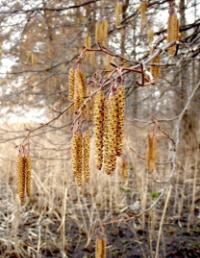 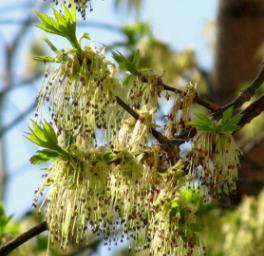 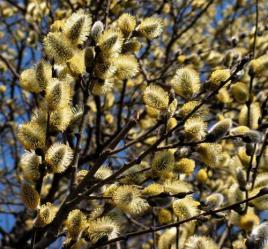 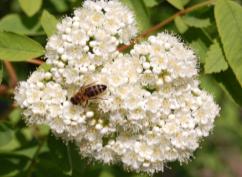 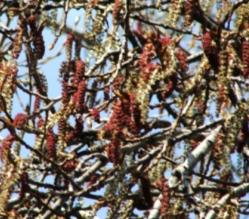 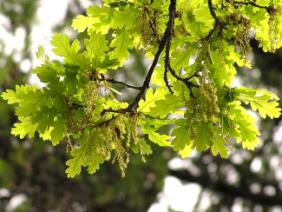 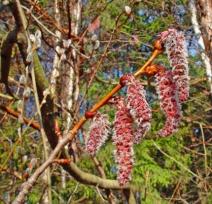 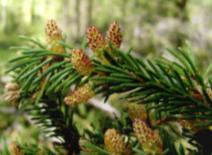 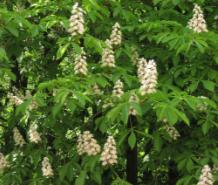 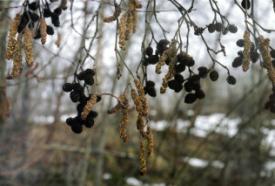 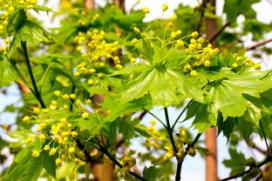 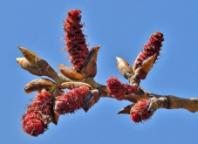 ольха
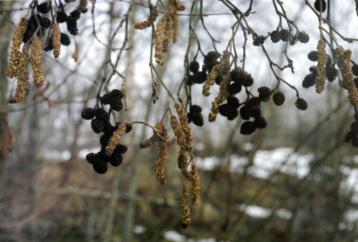 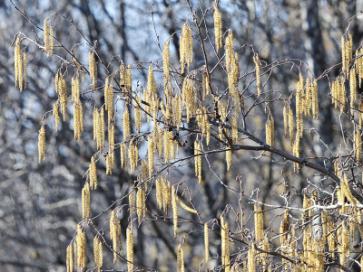 берёза
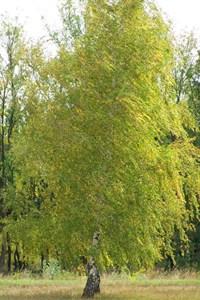 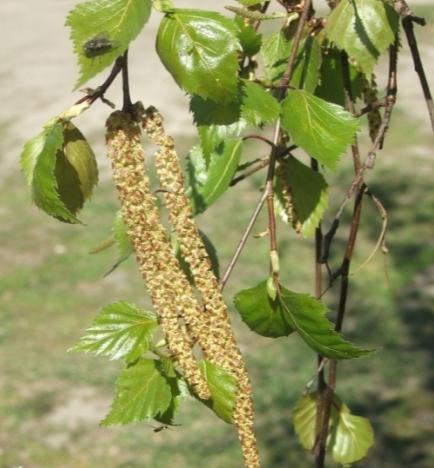 тополь
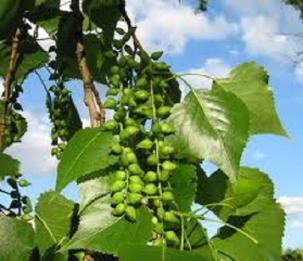 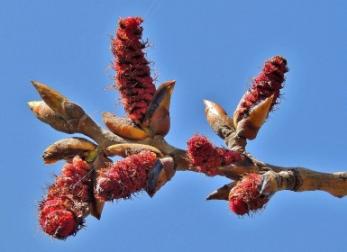 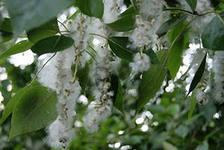 ива
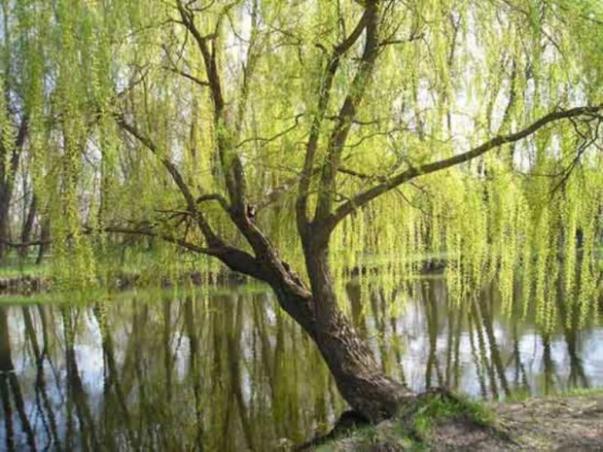 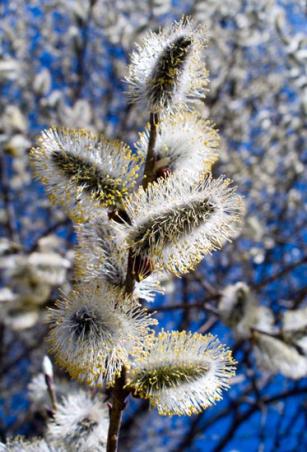 ясень
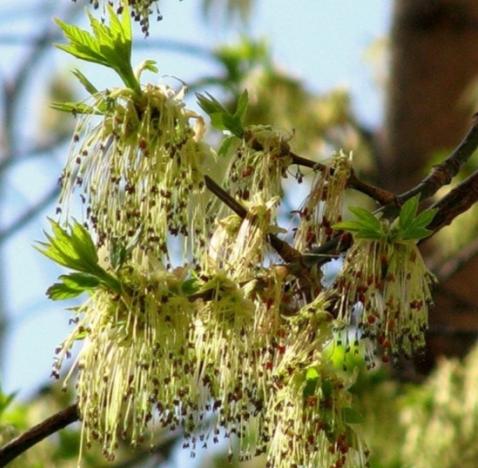 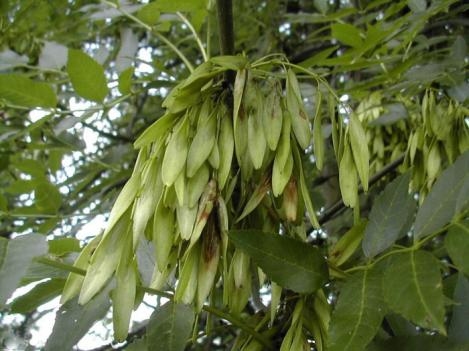 осина
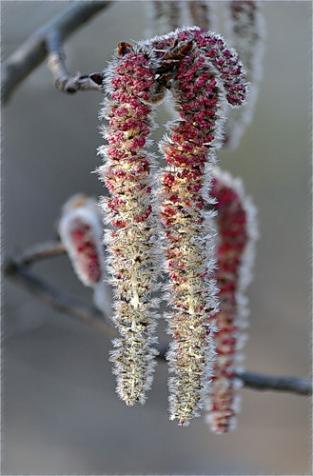 дуб
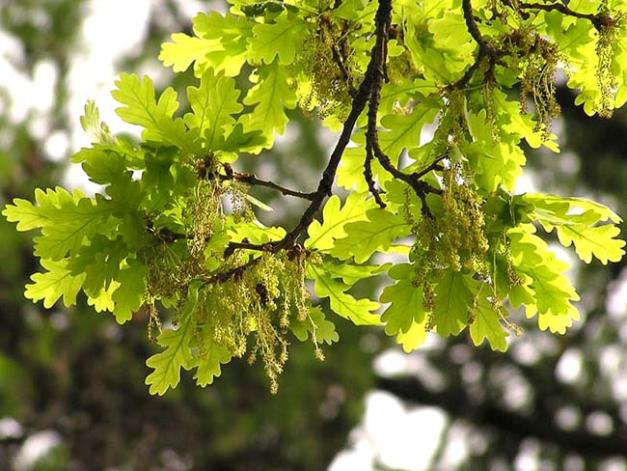 ель
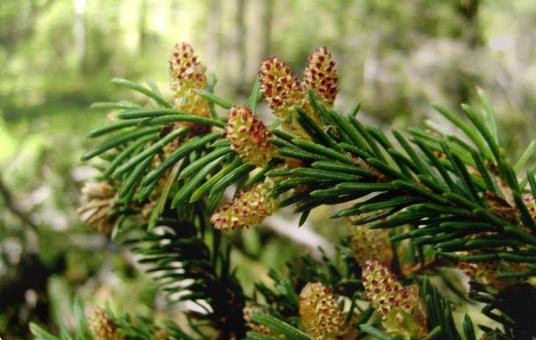 лиственница
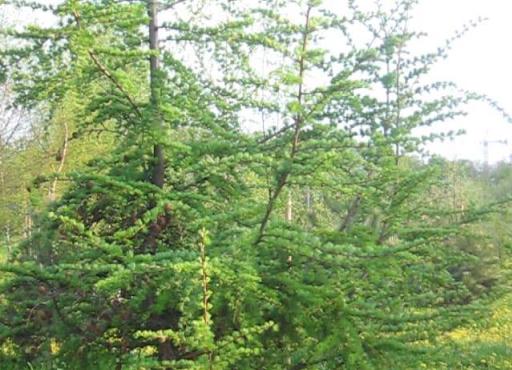 сосна
вяз
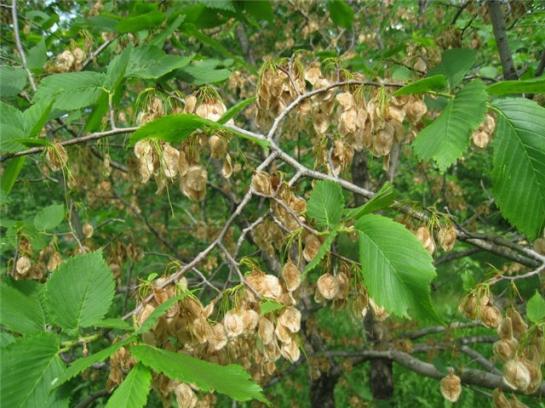 клён
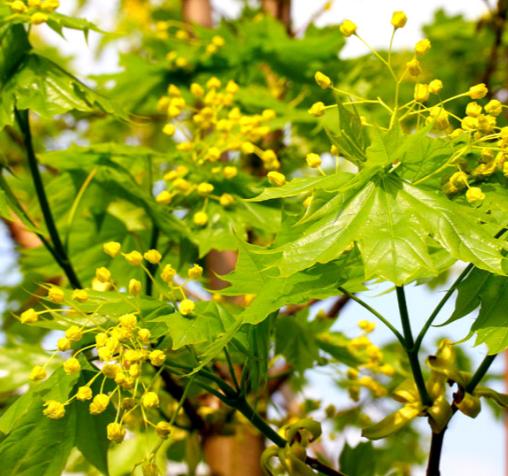 черёмуха
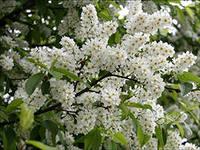 каштан
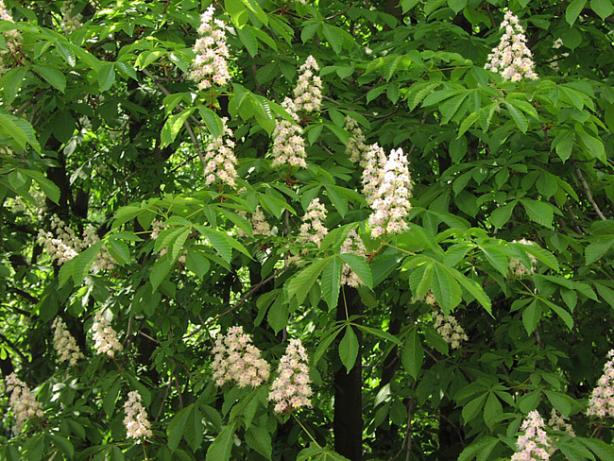 рябина
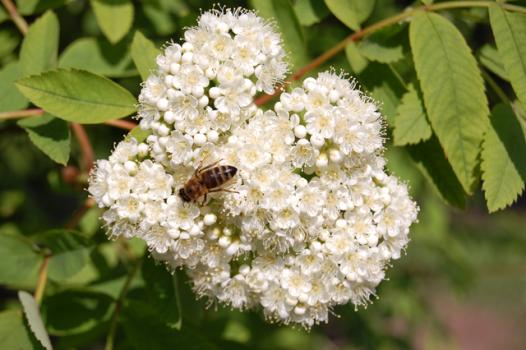 липа
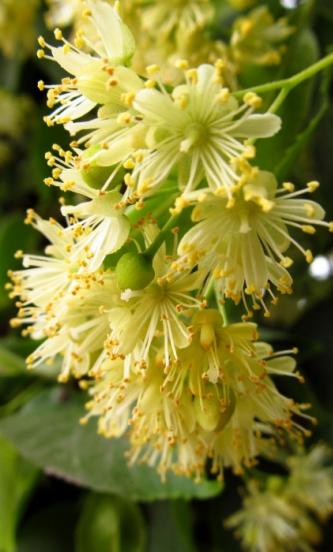 яблоня
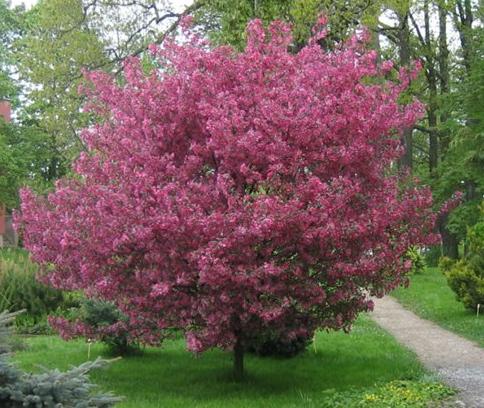 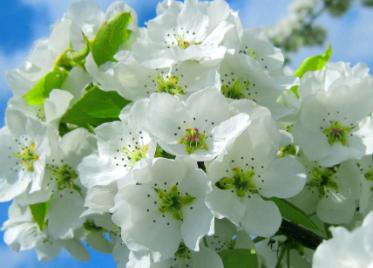 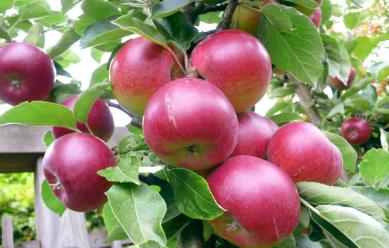 вишня
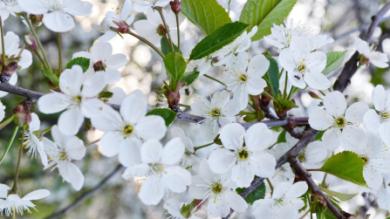 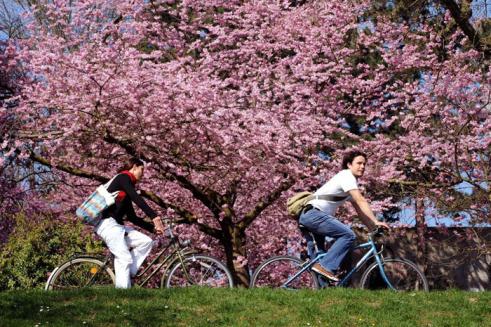 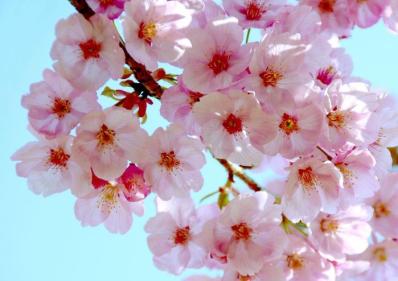 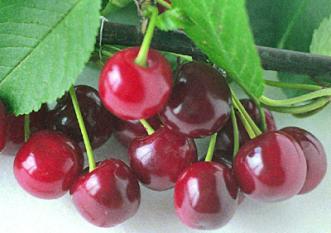 слива
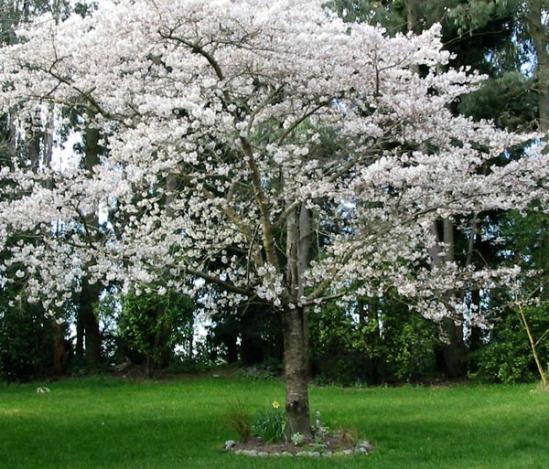 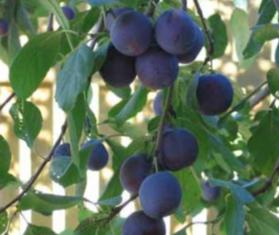 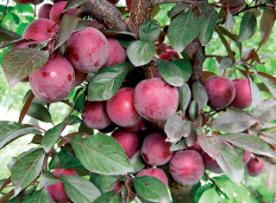 груша
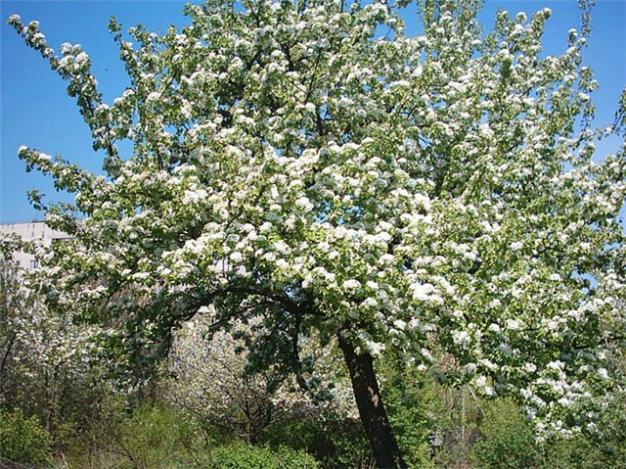 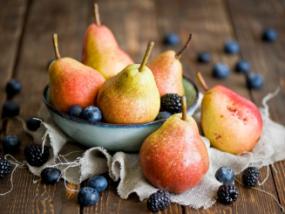